PATOLOGI ANATOMI -PENYAKIT BAKTERIAL-
Handayu Untari
ANTHRAX
tahun 1899 - 1900 di daerah Karesidenan Jepara tercatat sebanyak 311 ekor sapi terserang anthrax, dari sejumlah itu 207 ekor mati
tahun 1975, penyakit itu ditemukan di enam daerah : Jambi, Jawa Barat, Nusa Tenggara Timur, Nusa Tenggara Barat, Sulawesi Selatan dan Sulawesi Tenggara
1976-1985, anthrax berjangkit di 9 propinsi dan menyebabkan 4.310 ekor ternak mati.
ANTHRAX
Etiologi :
Bakteri berbentuk batang  Bacillus anthraxis
Membentuk spora di tanah  tahan berpuluh tahun dan tahan terhadap lembab, kering, maupun panas
Masa inkubasi  1-3 hari, pada kasus yang fatal,kematian dapat terjadi hanya dalam beberapa jam
Pada tubuh hospes  menyerang limpa (radang limpa)
ANTHRAX
ANTHRAX
CARA PENULARAN :
SPORA  dari tanah naik menuju lingkungan (rumput, kulit, peralatan kandang, pakan, dll.)
Eksudat dari penderita/hospes dipotong  spora  mencemari tanah
Saluran pernapasan  mengalami radang paru-paru
ANTHRAX
GEJALA KLINIS :
PER AKUT 
kematian  mendadak akibat pendarahan di otak
Gejala tersebut berupa sesak napas, gemetar, kemudian ternak roboh dan mati
AKUT
demam, gelisah, kemudian terjadi depresi, sukar bernapas, detak jantung cepat tetapi lemah, kejang dan penderita segera mati, dengan dibarengi keluar cairan berdarah dari lubang ataupun mulut.
produksi susu menurun
ternak bunting  keguguran sebelum mati.
ANTHRAX
GEJALA KLINIS :
KRONIS 
Lepuh-Iepuh lokal yang terbatas pada lidah dan tenggorokan, serta leher bengkak.
Manusia  sakit perut yang hebat (radang usus), muntah-muntah, kaku yang kadang kolaps dan kematian
Saluran pernapasan  radang paru-paru
kulit  borok merah pucat atau kehitaman dan keluar cairan berwarna merah bening. Luka atau borok ini susah sembuh. gelap.
ANTHRAX
ANTHRAX
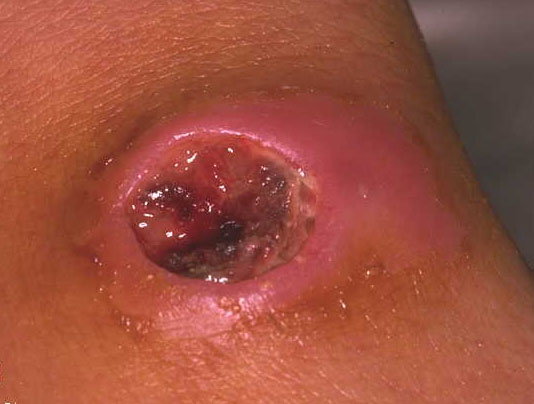 ANTHRAX
PATOLOGI ANATOMI :
Limpa membesar 2-4 kali lipat
Perdarahan pada lubang2 tubuh
Keluar cairan seperti ter apabila limpa dipotong
SALMONELLOSIS
Etiologi :
- Salmonella merupakan bakteri yang ditemukan di Amerika pada tahun 1899
Salmonella pullorum  bakteri berbentuk batang atau kapsul, gram negatif, non-motil dan tidak membentuk spora
Bakteri ini dapat bertahan pada iklim normal sampai beberapa bulan
dapat dimusnahkan dengan desinfektan normal
tingkat mortalitas penyakit  100% pada anak ayam dan anak kalkun
SALMONELLOSIS
SALMONELLOSIS
Salmonella  bakteri dari famili Enterobacteriaceae, bersifat Gram negatif, berbentuk batang dan tidak berspora, motil dengan flagella
Salmonella terdiri dari sekitar 2500 serotipe yang hampir semuanya  diketahui bersifat patogen baik pada manusia atau hewan
SALMONELLOSIS
Cara Penularan :
Vertikal  trans ovari
Horizontal  pakan, air, dan mesin tetas yang terkontaminasi agen penyakit
Penularan penyakit ini kadang-kadang dihubungkan dengan kanibalisme
SALMONELLOSIS
Gejala klinik :
Anak ayam berkerumun di dekat sumber panas, anoreksia, lemah, fesesnya berbentuk pasta keputih-putihan dan menempel di sekitar sekitar kloaka
Unggas yang selamat  carrier asimptomatik
ayam dewasa  tidak terlihat jelas. Infeksi ditandai dengan penurunan produksi, diare, dan penurunan nafsu makan.
SALMONELLOSIS
Pada Manusia :
Gastroenteritis  terjadi lebih dari 18 jam setelah bakteri patogen itu masuk ke dalam host
Ciri-cirinya : demam, sakit kepala, muntah, diare,sakit pada abdomen (abdominal pain) yang terjadi selama 2 - 5 hari
Spesies  S. Typhimurium
SALMONELLOSIS
Pada Babi :
Septisemia, ciri-ciri : demam, anoreksia dan anemia
osteomielitis, pneumonia, abses pulmonari, meningitis dan endokarditis
Spesies utama yang menyebabkan septisemia ialah S. cholera-suis
SALMONELLOSIS
Perubahan Patologis Makros (ayam muda) :
Hepatomegali
Kongesti
fokal nekrotik pada hati
Splenomegali
terengah-engah
perkejuan pada sekum
kantung kuning telur tidak terserap sempurna
cecal core (materi keras di sekum)
kristal urat pada ureter
SALMONELLOSIS
SALMONELLOSIS
SALMONELLOSIS
Perubahan Patologi Makros (ayam dewasa) :
nodular pericarditis
fibrinous peritonitis/hemoragi
atropi folikel ovarium
ovarium berisi materi perkejuan
SALMONELLOSIS
Mikroskopis :
Radang granulomatous – caseosa
Haemorrhagi
Nekrosis
Kerusakan villi usus
Kongesti
COLIBACILLOSIS
COLIBACILLOSIS
COLIBACILLOSIS
COLIBACILLOSIS
COLIBACILLOSIS
COLIBACILLOSIS
COLIBACILLOSIS
COLIBACILLOSIS
COLIBACILLOSIS
PATOGENESA COLIBACILLOSIS
COLIBACILLOSIS
PA COLIBACILLOSIS
COLIBACILLOSIS
COLIBACILLOSIS